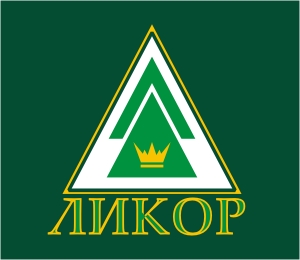 Константин Румянцев
ООО «Ликор», Сыктывкар
Почему маркетплейсы приведут рынок к падению на 30%?
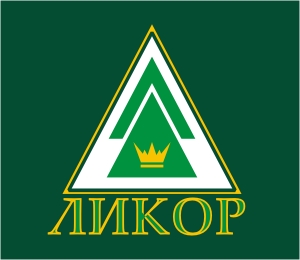 Маркетплейсы – добро или зло?(для рынка канцтоваров)
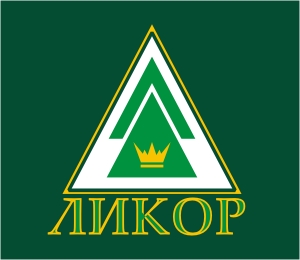 Маркетплейсы – добро или зло?(для рынка канцтоваров)
Маркетплейсы просто перераспределяют товар
Или - ??
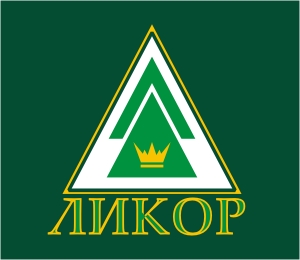 В чем сила традиционной розницы?
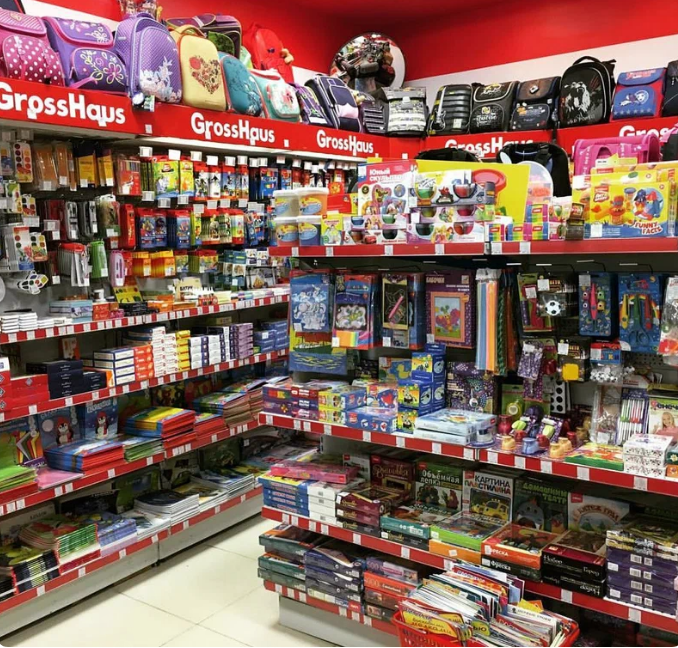 Мгновенная покупка
Близость товара к покупателю
В поле зрения примерно 1000 SKU, которые эмоционально подталкивают покупателя к действию
Товар можно не только посмотреть, но и потрогать, всё такое яркое и интересное
Консультация продавца (???)
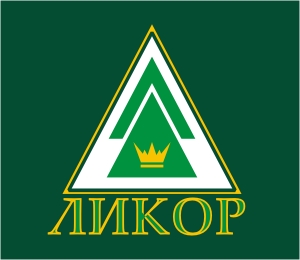 В чем слабость традиционной розницы?
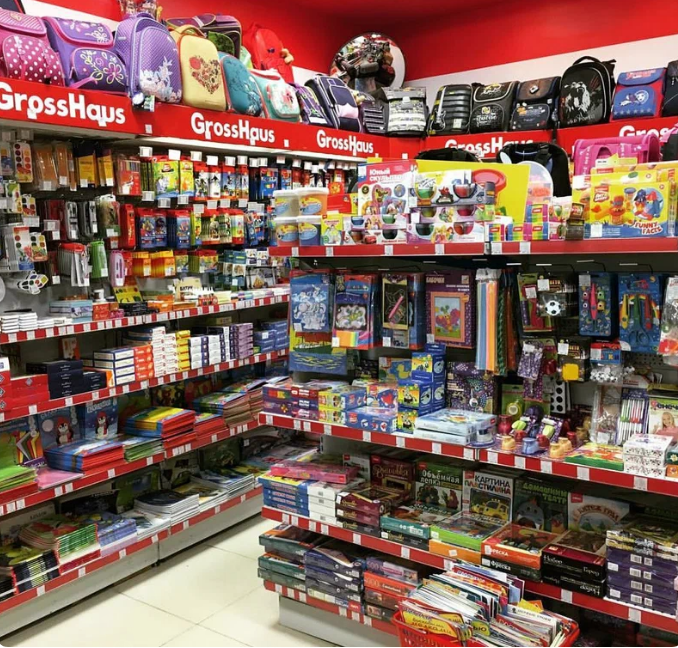 Высокие издержки и, как следствие, высокая цена: 
Аренда
Персонал
Дублирование товара в каждом магазине 
Небесконечный ассортимент (но достаточный)
Невозможность построить свой интернет-магазин
Удаленность от интернет-покупателя
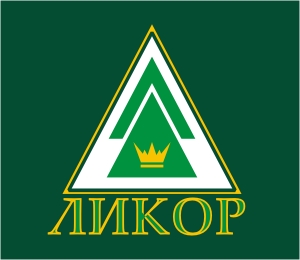 В чем слабость маркетплейсов
В поле зрения 8-10 SKU
Малое давление на покупателя
Нет мгновенного доступа к товару
Нельзя товар подержать в руках
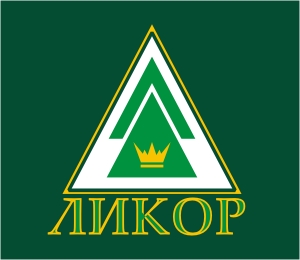 В чем сила маркетплейсов
100% выдача в поиске
Способны формировать привязанность потребителя
Низкие издержки и, как следствие, низкая цена
Единый товарный запас или вообще без ТЗ
Поиск, каталог, бесконечная полка и близость к интернетпокупателю
Способность забрать покупку из розницы
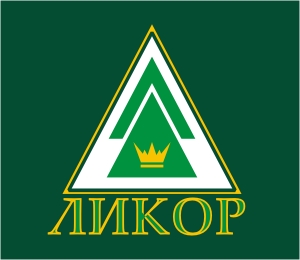 Почему же маркетплейсы так успешны?
Поведение покупателя:
Пришел в магазин, выбрал товар и купил на OZON
Честная конкуренция. Или нет?
Издержки понесла розница
Выручку получил OZON перенеся издержки на розницу
У розницы нет шансов, ведь она не может симметрично перенести издержки на маркетплейсы, поэтому она всегда будет проигрывать по цене
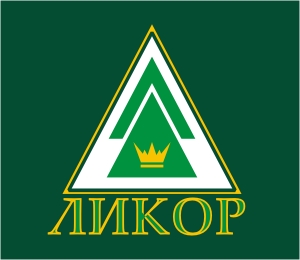 Ce la vie (это жизнь)
Мы наблюдаем просто смену канала сбыта. Выручка из розницы перетекает в интернет.
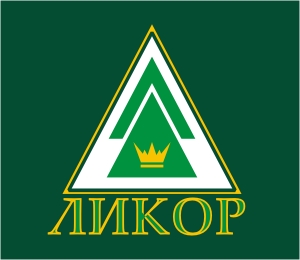 Ce la vie (это жизнь)
Так ли это?
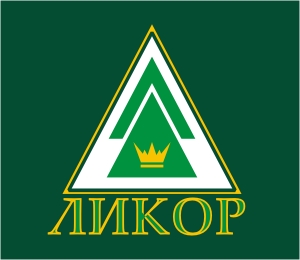 Посмотрите на эти картинки
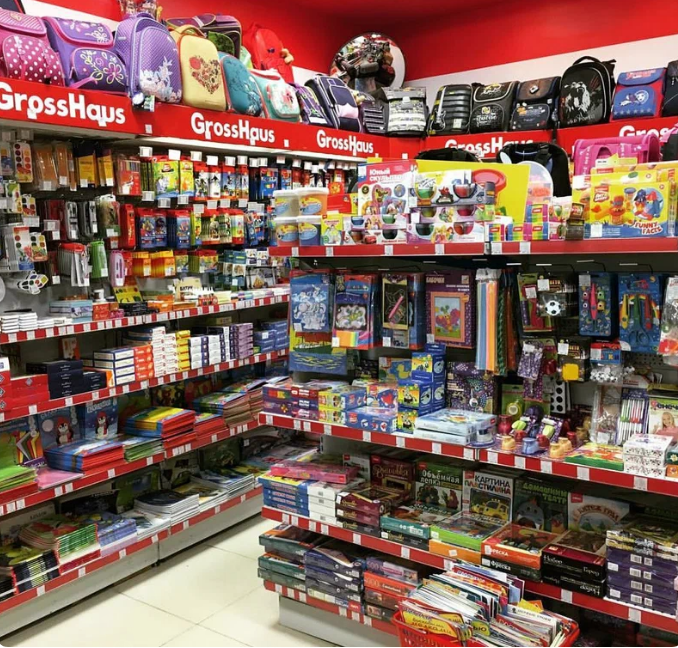 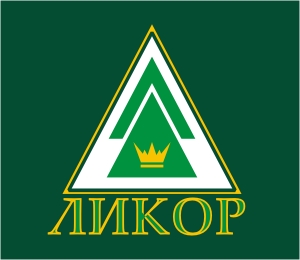 Традиционная розница намного сильнее воздействует на покупателя
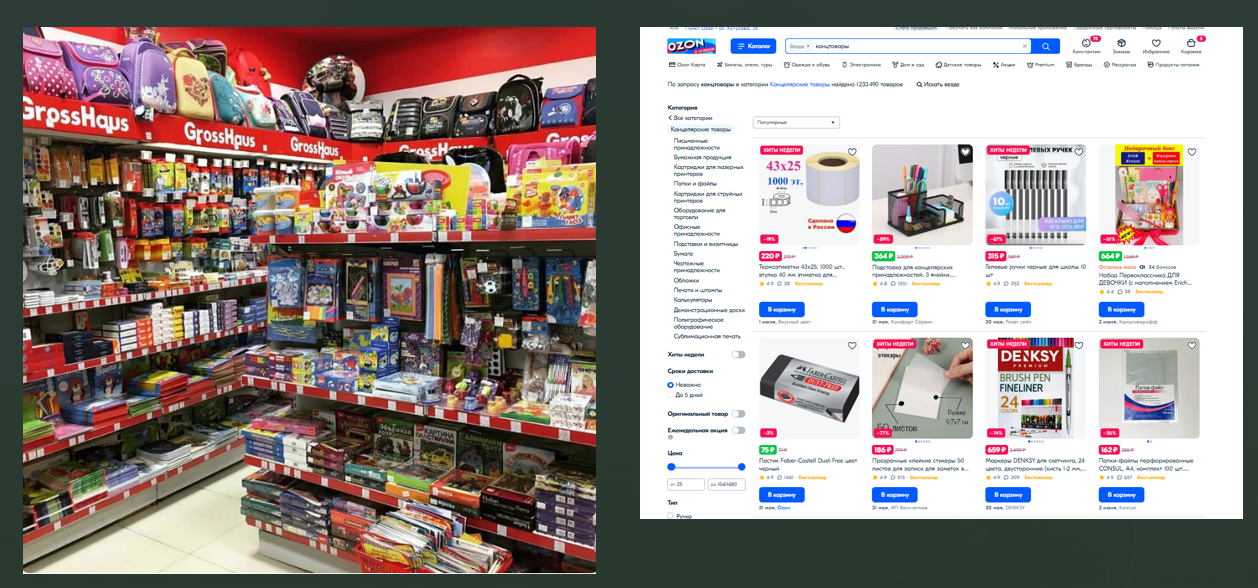 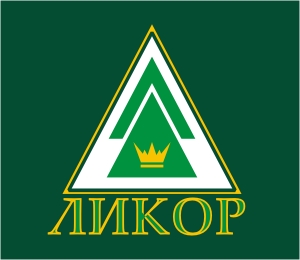 Из чего состоит покупка?
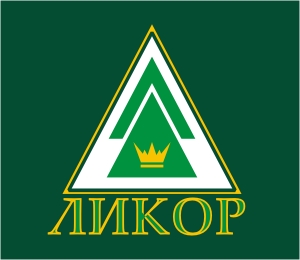 Если весь рынок перетечет из розницы в маркетплейсы
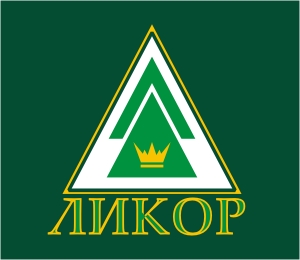 Что же делать?(рациональное поведение)
Каждый игрок действует в интересах группы (Д.Нэш) – это наиболее выгодная стратегия.
Разделить ассортимент для маркетплейсов и для традиционной розницы (как Балтика)
Премировать продажи с полки (как P&G)
Строить вертикальный канал (как Марс)
Увеличивать средний чек отрасли (канцтовары невероятно к этому приспособлены ввиду низкого потребления)
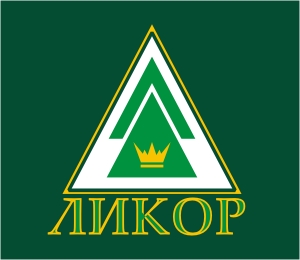 Что будет происходить?
Поставщик и покупатель будет действовать максимально кратковременно, игнорируя стратегию (см. Н.Карамзин)
Перенос чека из розницы в интернет снизит выручку отрасли на 20-40%
Уменьшение количества розницы снизит выручку отрасли еще на 10-20% (не посмотрел в рознице – не купил в инете)
Ассортимент кардинально сузится до 10-20 п.м. – см.Office Depot
Маркетплейсы замещают игроков своим Privat label
Не забудем, не простим: Гипермаркеты, Fix Price и т.п.
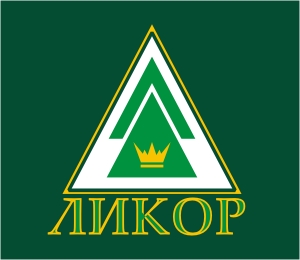 Константин Румянцев
ООО «Ликор», Сыктывкар
Вопросы?